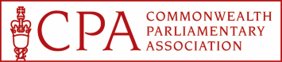 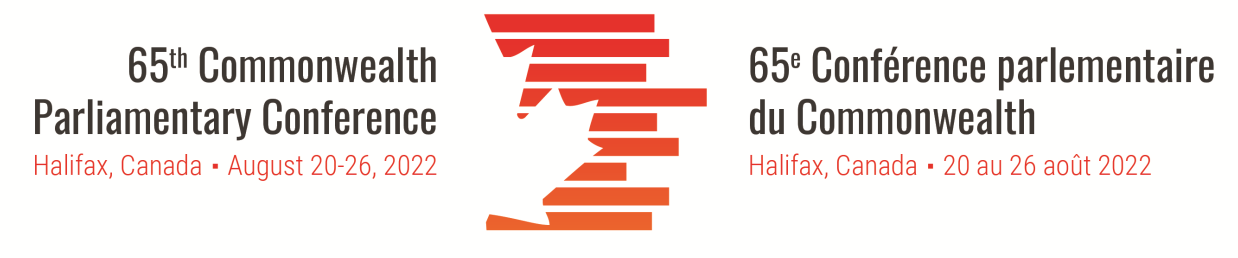 WORKSHOP F:  Building Gender Sensitive
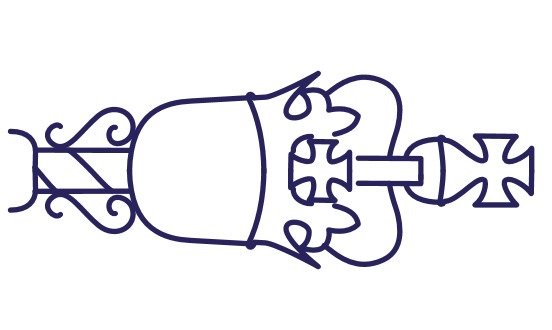 Gender Sensitizing Commonwealth Parliaments
Prof. Sarah Childs
University of Edinburgh
Sarah.childs@ed.ac.uk
Parliaments must work to become gender sensitive institutions…they must actively champion gender equality for all. 
To do this they must first acknowledge that issues such as parliamentary cultures, governing structures, facilities and institutional resources have the capacity to limit the equal participation of women and other underrepresented genders. These obstacles can hinder a parliament’s ability to be an effective democratic institution
An International Norm and International Imperative
A GSP values and prioritises gender equality as a social, economic and political objective and reorients and transforms a parliament’s institutional culture, processes and practices, and outputs towards these objectives (Childs and Palmieri 2021)
Institutionalization
Successful institutionalisation involves not only determining necessary reforms relevant to a particular Parliament and its circumstances but in identifying the actors and means through which reforms are implemented, and GSP Standards maintained.

 The responsibility to re-gender Parliaments can no longer be left as an additional burden for women Parliamentarians, nor to willing women and men Parliamentarians; it is for the Parliament as an institution, both political and administrative.
CPW GSP Standards
CPA 2020 Checklist
Institutional leadership: Gender equality parlia bodies; balanced governing body; gender equality plan; institutional rules on partic; const law include GE
Data: Collection and publication of disaggregated data
Reviews: Ever/recent GSP audit/review been undertaken? Any GSP consultations? Needs of parent MP; sexual harassment/VAW prevalence/code of conduct
Gender Expertise: Presence and capacity of gender experts; training; legislative provision; links with extra-parlia women
Women’s Parliamentary Bodies: caucus, committee, or network; what GSP formal/informal role do they play; women’s legislative committee; funding support women MPs visit other parliaments
CPA 7 Steps (2022 Fieldguide)
Understanding Gender Sensitivity
Embracing Gender Sensitive Parliament Principles
Preparing a Team and Strategy
Performing Initial Diagnostics
Preparing the Review – Collecting Data
Reporting of Findings and Making Recommendations
Monitoring progress
Gender Sensitizing a Parliament: lessons of success & failure
Institutionalization Processes
Shared agenda for change
Gendered Parliamentarianism
Critical actors and (male) allies in positions of power
Necessary new Institutions: House/Speaker Advisory Group
Gender conscious administration 
Supportive women’s civil society/media
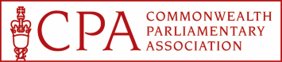 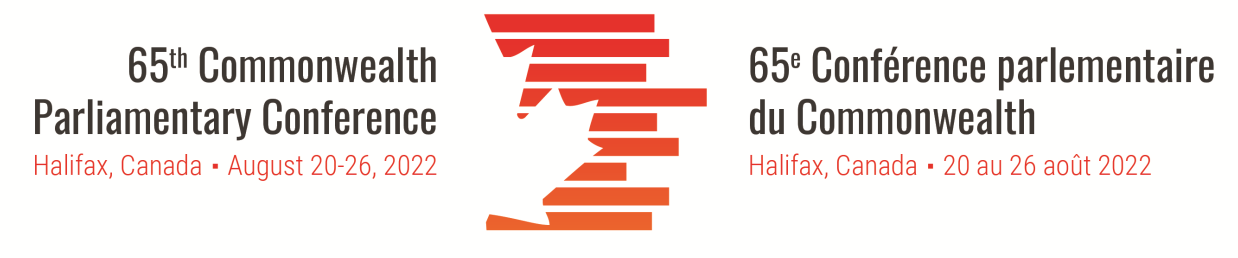 RECOMMENDATION:
“Commonwealth national and sub-national legislatures should consider collaborating with male parliamentarians and parliamentary staff to successfully build gender sensitive parliaments.”
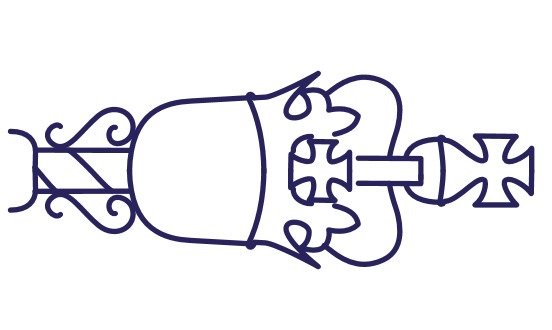